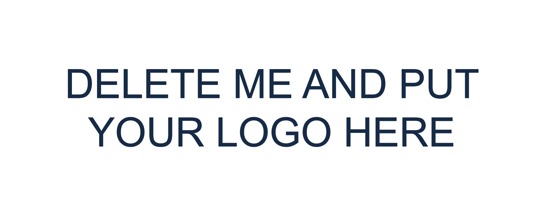 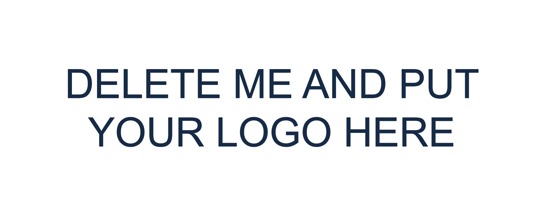 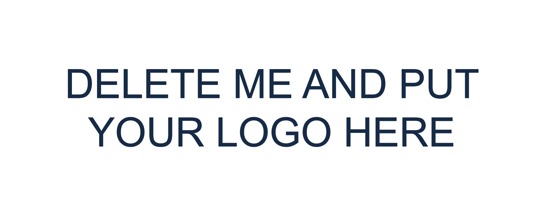 Questions
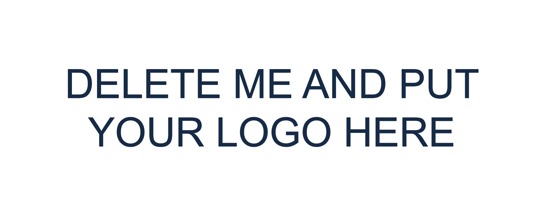